Passive Infinitive
华南师范大学外国语言文化学院          邓芷盈
Listen to a song and fill the blanks below
Baby tell me how can I tell you 
That I love you more than life
Show me how can I show you 
That I’d ________ by your light
When you touch me I can touch you 
To ____________ the dream is true
I love __________
I needed __________by you
I love __________by you
Can you find the similarity of the words with red lines?
blinded
find out
to be loved
to be done
to be loved
to be loved
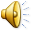 Passive Infinitive
Content
A      Revision of Passive Voice
                    B      Passive Infinitive
                    C      Exercise
A. Revision of Passive Voice
Fill the blanks below
give
1. TFBOYS will ____________( give ) a performance on CCTV Spring Festival Gala.

2. A performance will ____________( give ) by TFBOYS on CCTV Spring Festival Gala.
Active Voice
be given
Passive Voice
当主语是动作的承受者时，用被动语态
taken place
3. Great changes have ________________( take place ) in my hometown.
通常只有及物动词（组）才有被动语态，非及物动词（组） 没有被动语态
B. Passive Infinitive
When we use passive infinitive?
当不定式的逻辑主语是不定式所表示的动作的承受者时，不定式一般要用被动形式
She asked to be sent to work in Xinjiang.
不定式有完成式的被动式
He thought it an honor to have been invited to the party.
He had been invited to the party so he thought it is an honor to him.
动作已完成
Exercise
Fill in the blanks
to be taken
These books are not allowed ___________________ (take) out of the room.

She was the first woman _______________________ (elect) to such a post. 

He wanted the letter ____________________ (type) at once.

Great changes _________________ (take place) in my hometown in the last ten years.
to have been elected
to be typed
have taken place